Joy of Leadership: Leadership in the LeagueBefore You Start
Presentation Time: Approximately 45 minutes
This workshop can be presented in person or online.
Practice, practice, practice!
Print the PowerPoint presentation using the print layout called “Notes Pages” so that you know what to say with each slide.
You might want a co-host to monitor the chat, hands up, answers to questions, etc. 
Ask everyone to mute before you start and tell people how you want them to let you know that they want to speak—raising hands (really or by using the icon), unmuting or something else.
Move this presentation to the next slide, ready to start.
The Catholic Women’s League of Canada
The Joy of Leadership
Module 5:
Leadership Beatitudes
[Speaker Notes: Before you begin, ensure everyone can hear you and see the PowerPoint. If presenting in person, be sure to address the logistics.

READ:
Good morning (good afternoon or good evening), and welcome to The Joy of Leadership Workshop, Module 5: Leadership Beatitudes. Thank you for joining us today.

Introduce yourself as the presenter.]
Leadership  Beatitudes
Prayer for Leaders
Introduction
Beatitudes of a Leader
Closing Prayer
[Speaker Notes: READ:
Today we will spend time exploring the leadership beatitudes. We will reflect on how these beatitudes can add insights into how we might think and act in various situations. 

The following is an outline of the overall flow for this workshop.
We will begin with a Prayer for Leaders.
This is followed by an introduction that will ground us in what we will be discussing today.
Then as promised, we will take some time to explore the “Beatitudes of a Leader.” What does that look like? And will you recognize yourself?
Lastly, we will close with prayer.]
Prayer for leaders
Lord, as we discern the meaning of our call to servant leadership, help us recognize the ways You seek to minister through our lives.

Inspired by the knowledge of Your abiding presence,
may we have the courage to reach out and support one another,
to stand firm in what is true,
to decrease when others should increase,
and to lead with vision and compassion,
as faithful followers of Jesus, Your Son.We make this prayer to You in His name.
Amen.

(A Prayer for the Servant Leader, playlikeachampion.org)
[Speaker Notes: READ:
Lord, as we discern the meaning of our call to servant leadership, help us recognize the ways You seek to minister through our lives.
Inspired by the knowledge of Your abiding presence,
may we have the courage to reach out and support one another,
to stand firm in what is true,
to decrease when others should increase,
and to lead with vision and compassion,
as faithful followers of Jesus, Your Son.We make this prayer to You in His name.
Amen.
This prayer truly speaks to the JOY of LEADERSHIP.  

And so we begin.

---
Source: A Prayer for the Servant Leader, playlikeachampion.org/single-post/2018/09/05/daily-prayers-for-champions-9518]
Introduction
“We are indeed the light of the world—but only if our switch is turned on.”
(John Hagee)
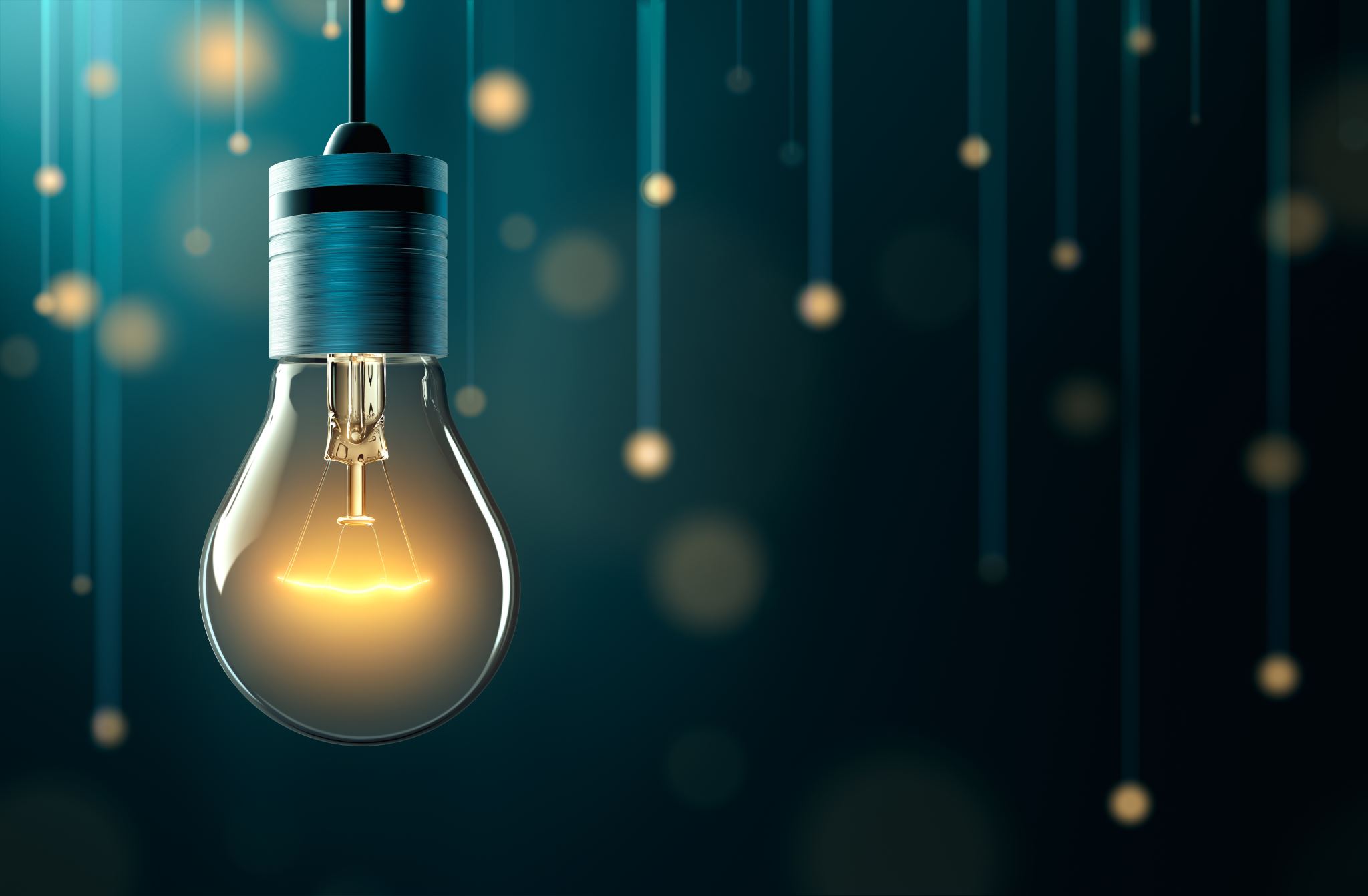 [Speaker Notes: READ:
“We are indeed the light of the world—but only if our switch is turned on” (John Hagee).

As members, we all want to make a difference in the world and do God’s work. But, to do this, we all need to turn our switch on.

---
Image source: PowerPoint Stock Images]
At first glance, the Beatitudes may seem impossibly hard to fulfill but, in the Beatitudes (Matthew 5:1-12), Jesus declares that those blessed have already obtained this blessing.

The Beatitudes are not a judgment against all who fail to measure up.

Instead, they are a blessing for any who trust in the Lord and use their God-given blessings to fulfill the League’s mission by serving God’s people.
[Speaker Notes: READ:You are all familiar with the beatitudes from the gospel of Matthew. Today we will look at the beatitudes from the view of someone in a leadership role.
At first glance, the beatitudes may seem impossible to fulfill, but in the beatitudes (Matthew 5:1-12), Jesus declares that those blessed have already obtained this blessing.
The beatitudes are not a judgment against all who fail to measure up.
Instead, they are a blessing for any who trust in the Lord and use their God-given blessings to fulfill the League’s mission by serving God’s people.

So we ask ourselves, is my switch turned on?]
“…Let your light shine before others, so that they may see your good works and give glory to your Father in heaven” (Mt 5:16).We serve for the glory of God. Be thankful for the gifts you have received. God has given you specific blessings to meet the needs of His people.
[Speaker Notes: READ:
Jesus tells us how to let our light shine. “… Let your light shine before others, so that they may see your good works and give glory to your Father in heaven” (Mt 5:16).
This verse contains the specific purpose for why we should let our light shine.

We serve for the glory of God. Matthew reminds us to let our light shine in order to give glory to God. Isn’t that really why we all do what we do?  

Be thankful for the gifts you have received. God has given you specific blessings to meet the needs of His people. Let’s not hide those gifts.]
Let’s pause and quietly reflect on the following questions.

Do you ever consider the gifts you have received? 
Do you ever stop to give God thanks for those gifts? 
Do you ever hesitate to use your gifts? Perhaps you are afraid you will fail?
Be not afraid and trust in God to take you where He wants you to go.
[Speaker Notes: READ:Let’s pause at this point and take a few minutes to reflect quietly on some of the following questions. Sit back, relax and think about how you would answer.

Do you ever consider the gifts YOU have received? How often do you say, “Wow! How blessed am I?” or “So happy I was able to help you with that”?

Do you ever stop to give God thanks for those gifts? How often are you faced with a difficult challenge or dilemma and surprise yourself when you find the courage and skill to push through that challenge? Do you stop to give God thanks?

Do you ever hesitate to use your gifts? Perhaps because you’re afraid you will fail?

Be not afraid and trust in God to take you where He wants you to go.]
“Blessed is the leader who knows where she is going, why she is going, and how to get there.”
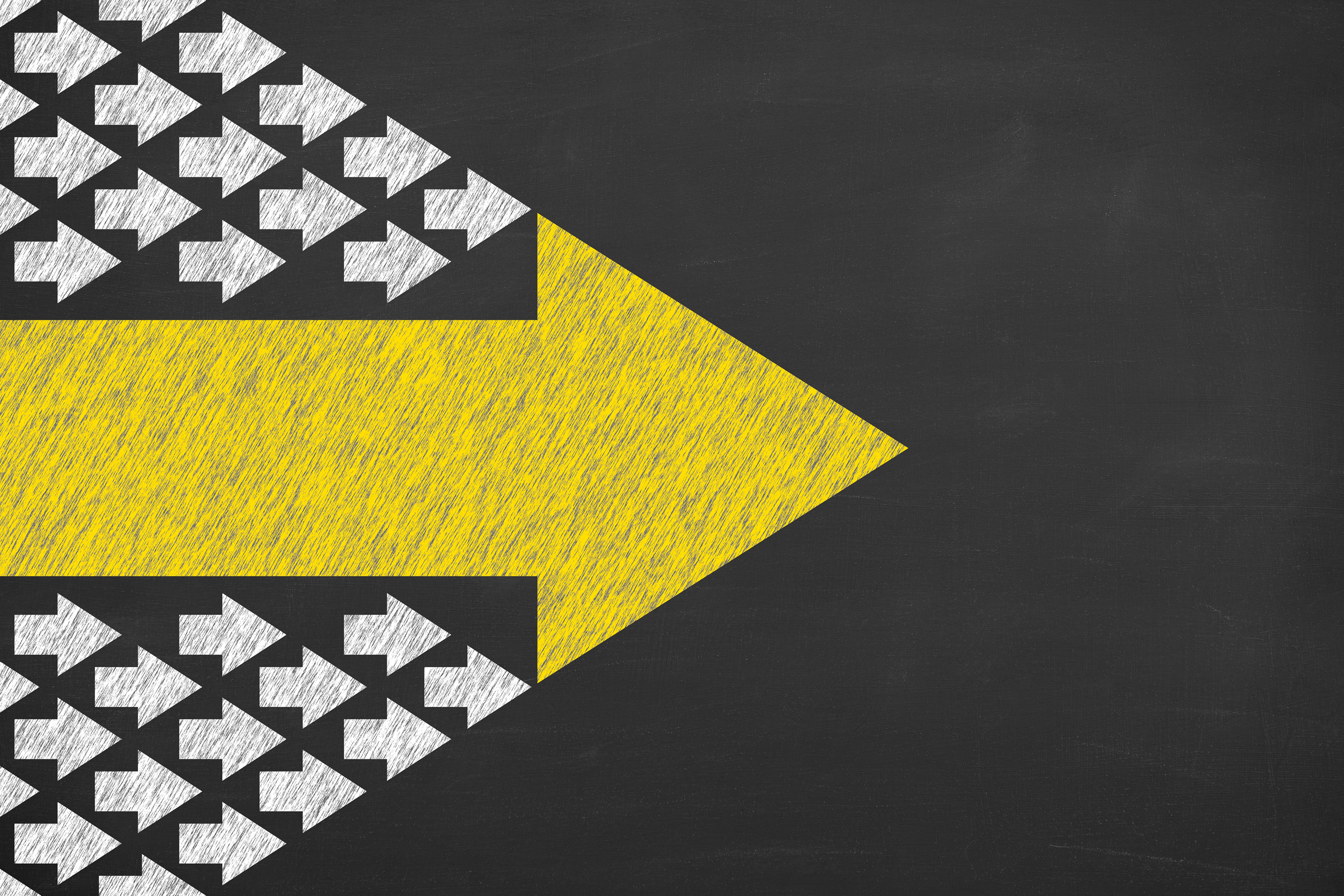 A leader remembers the true success of a ministry depends on Jesus. Before she steps into leadership, she starts with prayer and asks for God’s wisdom and guidance.
[Speaker Notes: READ:
“Blessed is the leader who knows where she is going, why she is going, and how to get there.”

A leader remembers the true success of a ministry depends on Jesus. Before she steps into a leadership role, she starts with prayer and asks for God’s wisdom and guidance.  

This statement reminds us that we are never alone. God is always with us. After all, He’s already blessed us with the gifts we need to do His work.

---
Beatitude source: The Joy of Leadership, reprinted from Leading the League: A Comprehensive Teaching Manual.
Image source: PowerPoint Stock Images]
Following God’s will, a good leader works with her board, council, peers and members to create a goal.  
She uses clear communication and ensures everyone understands the what and why of their goal. She clears the path so that her council can take the steps necessary to achieve that goal.
[Speaker Notes: READ:
Following God’s will, a good leader works with her board, council, peers and members to create a goal. A good leader works in partnership to create a goal. That way, everyone feels they have a stake in the overall success of achieving that goal. 

She uses clear communication and ensures everyone understands the what and why of their goal. She clears the path so that her council can take the steps necessary to achieve that goal. 

A good leader ensures that everyone is clear on what the goal is in order to know how to get there. This is especially important with all the new changes in the League. Leaders are taking the time to ensure members understand the what and why of the changes. They are clearing the path so the council can succeed through training, making resources available and listening to members’ fears and concerns.]
Personal reflection
“Blessed is the leader who knows where she is going, why she is going, and how to get there.”
Does this beatitude bring someone from your parish, diocese or even your workplace to mind? 

What traits does this person demonstrate?   

In the League, we stand on the shoulders of those that have gone before us. As a leader, do you reach out to mentors for guidance and affirmation?
[Speaker Notes: READ:
Now let’s take a few minutes to reflect on this beatitude and consider how what we’ve covered may apply to your personal journey. 

Reread the Beatitude.
Does this beatitude bring someone from your parish, diocese or workplace to mind?
What traits does this person demonstrate?
In the League, we stand on the shoulders of those that have done before us. As a leader, do you reach out to mentors for guidance and affirmation?

If presenting in person: You may want the attendees to gather in groups for small group discussions. Allow for approximately 7-10 minutes.
If presenting online: You may want to arrange breakout rooms for small group discussions. Allow for approximately 7-10 minutes. 
Alternatively, allow for personal reflection time and then provide time for sharing with the group. Gauge the time depending on the overall time allotted for the workshop.]
“Blessed is the leader who knows no discouragement, presents no alibi.”
Leaders are not perfect. Like all of us, they make mistakes, which is only human. Blessed is the leader that takes accountability for her actions.
Perhaps it’s a miscommunication, omission, or even a poor decision, but they don’t make excuses or lay blame on others.
[Speaker Notes: READ:
“Blessed is the leader who knows no discouragement, presents no alibi.”

Leaders are not perfect, and like all of us, they make mistakes, which is human. Blessed is the leader that takes accountability for her actions.
Perhaps the mistake was due to a miscommunication, an omission or a poor decision, but the most important thing is that they don’t make excuses or lay blame on others.

---
Beatitude source: The Joy of Leadership, reprinted from Leading the League: A Comprehensive Teaching Manual.]
Good leaders take ownership of their errors and DO something proactive about it.  
Owning your mistakes puts more validity behind your word and builds trust with those around you.
[Speaker Notes: READ:
Good leaders take ownership of their errors. But, most of all, they DO something proactive about it. We’ve all had experiences in the League or our workplaces where something goes very wrong. In those cases, good leaders don’t start laying blame. Instead, they own the situation, listen and take steps to inspire confidence and trust again.   

Owning your mistakes puts more validity behind your word and builds trust with those around you. Admitting that it’s your fault and taking ownership of it goes a long way to instill that trust.]
Personal reflection
“Blessed is the leader who knows no discouragement, presents no alibi.”
Can you think of a time when you were pretty sure you were right about something and then you changed your mind? What made it possible to change your perspective?

What patterns do you note in your own life regarding taking ownership of your contribution and apologizing? Is it something that comes easy or hard to you?
[Speaker Notes: READ:
Now let’s take a few minutes to reflect on this beatitude personally. 

Reread the Beatitude.
Can you think of a time when you were pretty sure you were right about something and then you changed your mind? What made it possible to change your perspective?
What patterns do you note regarding taking ownership of your contribution and apologizing in your life? Is it something that comes easy or hard for you?

If presenting in person: You may want the attendees to gather in groups for small group discussions. Allow for approximately 7-10 minutes.
If presenting online: You may want to arrange breakout rooms for small group discussions. Allow for approximately 7-10 minutes. 
Or, allow for personal reflection time and then time for sharing as a large group. Gauge the time depending on the overall time allotted for the workshop.]
“Blessed is the leader who knows how to lead without being dictatorial.”
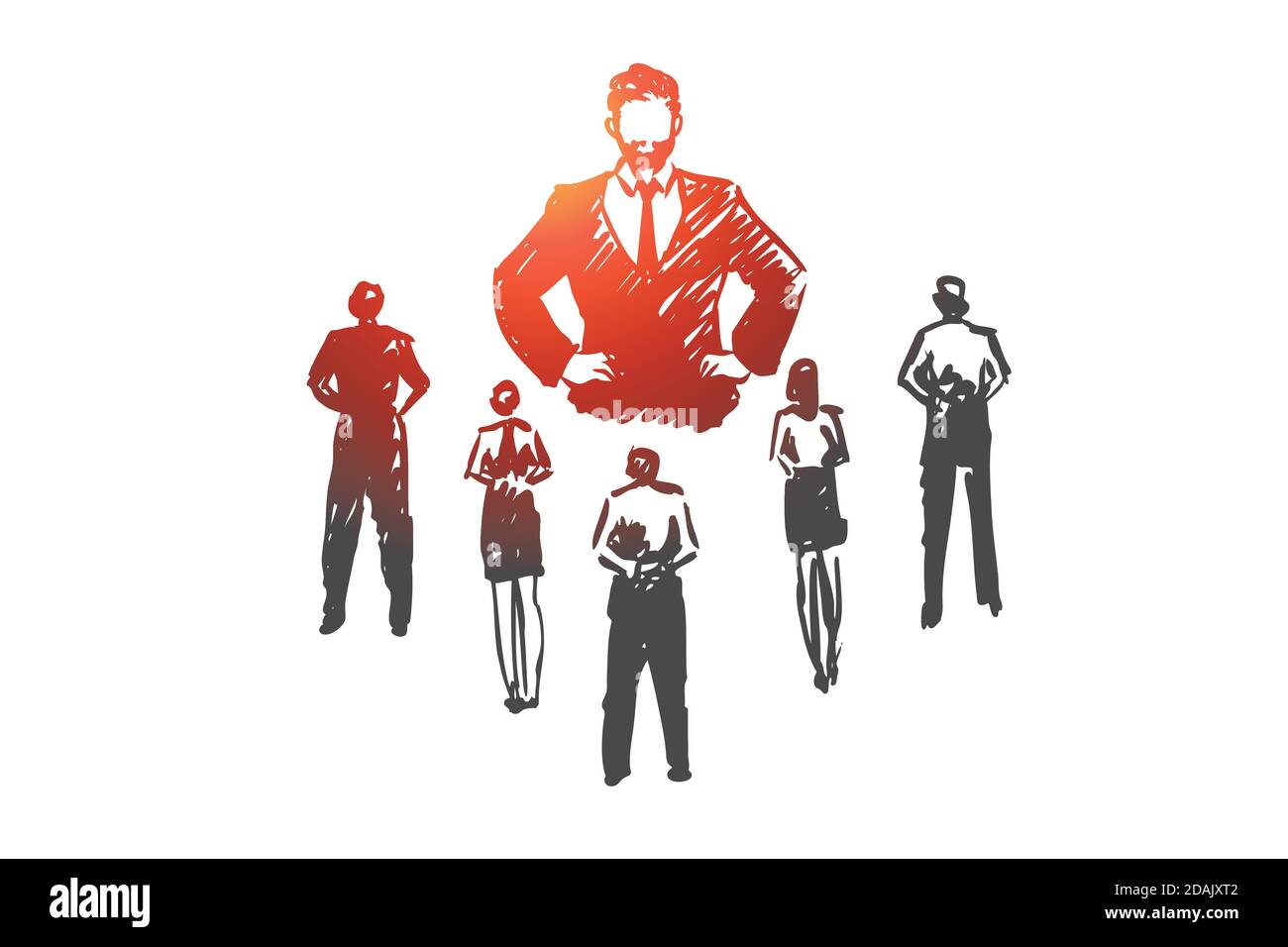 There is a fine line between leading with conviction and coming across as a dictator.
Image source:c8.alamy.com/comp/2DAJXT2/authoritarian-boss-work-dictator-leader-pressure-concept-hand-drawn-isolated-vector-2DAJXT2.jpg
[Speaker Notes: READ:
Our next beatitude is, “Blessed is the leader who knows how to lead without being dictatorial.”

We all know there is often a fine line between leading with conviction and coming across as a dictator. 

Have you ever had a teacher or boss that you greatly admired but disliked at the same time? You knew they had your best interests in mind, but they also made you feel like you were being micro-managed. Sometimes people forget when to establish boundaries and not cross the line that separates leadership from dictatorship.

---
Beatitude source: The Joy of Leadership, reprinted from Leading the League: A Comprehensive Teaching Manual. 
Image source: c8.alamy.com/comp/2DAJXT2/authoritarian-boss-work-dictator-leader-pressure-concept-hand-drawn-isolated-vector-2DAJXT2.jpg]
Although, as a leader, it is impossible to give up all control, a good leader must learn to utilize those around her.
She empowers her peers and delegates tasks to others, if necessary, as one person cannot juggle all things.
There is a trust and camaraderie that must accompany this.
[Speaker Notes: READ:
Although, as a leader, it is impossible to give up all control, a good leader must learn to utilize those around her. 

She empowers her peers and delegates tasks to others if necessary. She realizes that one person cannot juggle all things.  

With delegating, you also need to trust that that person will follow through on what you have asked them to do. You still need to follow up and ensure that person hasn’t encountered any problems or perhaps has some questions. You need to know that they are on the right track, but you must also let the person know that you have confidence in their actions. 

There is trust and camaraderie that must accompany delegating work.]
Personal reflection
“Blessed is the leader who knows how to lead without being dictatorial.”
What does “dictatorial leadership” mean to you?  

What would be the advantages or disadvantages of working on a team with a dictatorial leader?
[Speaker Notes: READ:
Now let’s take a few minutes for some personal reflection on this beatitude. 

Reread the beatitude.
What does “dictatorial leadership” mean to you?
What would be the advantages or disadvantages of working on a team with a dictatorial leader?

If presenting in person: You may want the attendees to gather in groups for small group discussions. Allow for approximately 7-10 minutes.
If presenting online: You may want to arrange breakout rooms for small group discussions. Allow for approximately 7-10 minutes. 
Or, allow for personal reflection time and then time for sharing as a large group. Gauge the time depending on the overall time allotted for the workshop.]
“Blessed is the leader who leads for the good of the most concerned and not for the personal gratification of her own ideas.”
‘[She] who seeks gratification shall be disappointed. [She] who considers [herself] the servant of [her] fellow beings shall find the joy of self-expression.”
                           (Moshe Safdie)
[Speaker Notes: READ:
“Blessed is the leader who leads for the good of the most concerned and not for the personal gratification of her own ideas.”

“[She] who seeks gratification shall be disappointed. [She] who considers [herself] the servant of [her] fellow beings shall find the joy of self-expression” (Moshe Safdie).

---
Beatitude source: The Joy of Leadership, reprinted from Leading the League: A Comprehensive Teaching Manual.]
Everyone seeks that feeling of satisfaction from accomplishing a specific goal.  
However, problems arise when a leader makes a decision seeking personal gratification rather than considering the overall good of the most concerned. 
A good leader will put her own ego aside and be open to listening to others.
[Speaker Notes: READ:
Everyone seeks that feeling of satisfaction from accomplishing a specific goal.
However, problems arise when a leader makes a decision seeking personal gratification rather than considering the overall good of the most concerned.
A good leader will put her ego aside and be open to listening to others.

Good leaders put their egos aside. So what does this actually look like?

Phrases such as, “That was my fault,” “I couldn’t have done that without you,” or “Can I get advice on that?” where a leader admits they made a mistake, says thank you and doesn’t pretend to have all the answers are all examples of how a leader puts their ego aside.]
Personal reflection
“Blessed is the leader who leads for the good of the most concerned and not for the personal gratification of her own ideas.”
Have you ever made a decision for the good of your team even though you knew it would not have been your first choice?

Have you been part of a group where your opinion was in the minority? How did that make you feel?
[Speaker Notes: READ:
Now let’s take a few minutes for some personal reflection on this beatitude. 

Reread the beatitude.
Have you ever made a decision for the good of your team even though you knew it would not have been your first choice?
Have you been part of a group where your opinion was in the minority? How did that make you feel?

If presenting in person: You may want the attendees to gather in groups for small group discussions. Allow for approximately 7-10 minutes.
If presenting online: You may want to arrange breakout rooms for small group discussions. Allow for approximately 7-10 minutes. 
Or, allow for personal reflection time and then time for sharing as a large group. Gauge the time depending on the overall time allotted for the workshop.]
“Blessed is the leader who develops leaders while leading.”
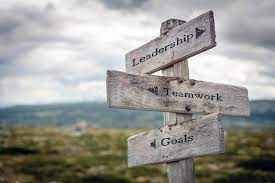 A key part of being a good leader is developing other leaders. 

One of the ways to develop others is through inclusion.
[Speaker Notes: READ:
“Blessed is the leader who develops leaders while leading.”

A key part of being a good leader is developing other leaders. One of the ways to develop others is through inclusion.

---
Beatitude source: The Joy of Leadership, reprinted from Leading the League: A Comprehensive Teaching Manual. 
Image source: dreamstime.com/leadership-teamwork-goals-text-wooden-sign-post-outdoors-landscape-scenery-leadership-teamwork-goals-text-wooden-image164008964]
Asking members to participate in a specific project, meeting, event, or even a minor task will often create excitement, extra effort, good feelings and confidence.

Celebrate all accomplishments, even small achievements.

It’s very important for good leaders to continuously inspire themselves and their teams with the purpose and value of their goals.
[Speaker Notes: READ:
Asking members to participate in a specific project, meeting, event, or even a minor task will often create excitement, extra effort, good feelings and confidence.  

Celebrate all accomplishments, even small achievements.

It’s very important for good leaders to continuously inspire themselves and their teams with the purpose and value of their goals.]
Personal reflection
“Blessed is the leader who develops leaders while leading.”
Can you remember a time when you were inspired working for someone? What was that experience like?

Do you have a mentor or someone you really look up to? What do you admire most about this person?
[Speaker Notes: READ:
Now let’s take a few minutes for some personal reflection on this beatitude. 

Read the Beatitude again.
Can you remember a time when you were inspired working for someone? What was that experience like?
Do you have a mentor or someone you really look up to? What do you admire most about this person?

If presenting in person: You may want the attendees to gather in groups for small group discussions. Allow for approximately 7-10 minutes.
If presenting online: You may want to arrange breakout rooms for small group discussions. Allow for approximately 7-10 minutes. 
Or, allow for personal reflection time and then time for sharing as a large group. Gauge the time depending on the overall time allotted for the workshop.]
“Blessed is the leader who has her head in the clouds, but her feet on the ground.”
A leader has her “head in the clouds,” constantly looking for new areas of interest and ways to improve.

But she keeps her “feet on the ground,” stays grounded in “reality,” finds practical solutions and keeps things “real.”
[Speaker Notes: READ:
“Blessed is the leader who has her head in the clouds, but her feet on the ground.” 

A leader has her “head in the clouds,” constantly looking for new areas of interest and ways to improve. 
But she keeps her “feet on the ground,” stays grounded in “reality,” finds practical solutions and keeps things “real.”

---
Beatitude source: The Joy of Leadership, reprinted from Leading the League: A Comprehensive Teaching Manual.]
When it comes to leadership, history can be helpful. Looking back, analyzing and learning are necessary.
However, if constantly looking behind, you will miss the opportunities out in front of you.  

A leader must also be forward-thinking in order to help her organization grow in membership and succeed.
[Speaker Notes: READ:
When it comes to leadership, history can be helpful. Looking back, analyzing and learning are necessary. It is important to remember that we all stand on the shoulders of those that went before us.

Click

However, if constantly looking behind, you will miss the opportunities in front of you. How often have we heard, “Well, we have always done it this way” or, “That’s not how we do it”? 

Click

Therefore, a leader must also be forward-thinking in order to help her organization grow in membership and succeed.]
Personal reflection
“Blessed is the leader who has her head in the clouds, but her feet on the ground.”
Take some time to reflect on where you fall on the “head in the clouds, feet on the ground” scale.

Do you consider yourself more of a “dreamer” or a “doer”?
[Speaker Notes: READ:
Let’s take a few minutes for to reflect on this beatitude. 

Reread the beatitude.
Take some time to reflect on where you fall on the “head in the clouds, feet on the ground” scale.
Do you consider yourself more of a “dreamer” or a “doer”?

If presenting in person: You may want the attendees to gather in groups for small group discussions. Allow for approximately 7-10 minutes.
If presenting online: You may want to arrange breakout rooms for small group discussions. Allow for approximately 7-10 minutes. 
Or, allow for personal reflection time and then time for sharing as a large group. Gauge the time depending on the overall time allotted for the workshop.]
“Blessed is the leader who considers leadership an opportunity for service.”
In many ways this speaks to the servant-as-leader concept.

The servant leader shares power, puts the needs of others first and helps people grow and develop their own God-given talents, so that they too can “shine their light.”
[Speaker Notes: READ: 
“Blessed is the leader who considers leadership an opportunity for service.”

In many ways this speaks to the servant-as-leader concept. 

The servant leader shares power, puts the needs of others first and helps people grow and develop their own God-given talents, so that they too can “shine their light.”

---
Beatitude source: The Joy of Leadership, reprinted from Leading the League: A Comprehensive Teaching Manual.]
“Ultimately, leadership is not about glorious crowning acts. Its about keeping your team focused on a goal and motivated to do their best to achieve it, especially when the stakes are high and the consequences really matter. It is about laying the groundwork for others’ success, and then standing back and letting them shine.”
(Chris Hadfield)
[Speaker Notes: READ: 
“Ultimately, leadership is not about glorious crowning acts. Its about keeping your team focused on a goal and motivated to do their best to achieve it, especially when the stakes are high and the consequences really matter. It is about laying the groundwork for others’ success, and then standing back and letting them shine” (Chris Hadfield).]
Closing prayer
LEADER: Dear Lord, we believe that we all come into this world with a unique purpose; a mission.
We believe that each of us has something special to accomplish in our lifetime. 
		ALL RESPOND:
		Guide us, Lord, and show us what You 
		want us to do.
[Speaker Notes: READ:
Leader:
Dear Lord, we believe that we all come into this world with a unique purpose; a mission.
We believe that each of us has something special to accomplish in our lifetime.

All Respond:
Guide us, Lord, and show us what You want us to do.

---
Source: Adapted from Toronto Diocesan Council’s 2014 annual provincial convention.]
Closing PrayeR Continued
LEADER: Let us be grateful for our talents and abilities. Let us be open to Your guidance and direction,
Always ready and willing to do what we can
to make this world a little better than it is. 
		ALL RESPOND:
		Guide us, Lord, and show us what You
		want us to do.
[Speaker Notes: READ:
Leader:
Let us be grateful for our talents and abilities.
Let us be open to Your guidance and direction,
Always ready and willing to do what we can to make this world a little better than it is.

All Respond:
Guide us, Lord and show us what You want us to do.]
Closing Prayer Continued
LEADER:
And if we ever happen to feel overwhelmed by visions of great feats we must achieve. 
Remind us that it was never Your intention that we accomplish our life’s work alone or unaided.  
		ALL RESPOND:  		Dear Lord, give us the help and 					guidance we need to be the best
		we can be.
[Speaker Notes: READ:
Leader:
And if we every happen to feel overwhelmed by visions of great feats we much achieve,
Remind us that it was never Your intention that we
accomplish our life’s work alone or unaided.

All Respond:
Dear Lord, give us the help and guidance we need to be the best we can be.]
Closing Prayer Continued
LEADER:
We are partners in God’s vision of fullness of life for all,
Partners in ministry of service
Partners in teaching, partners in healing and hope,
Together we celebrate each effort,
Each personal accomplishment and each success. 
		ALL RESPOND:
		Ours is the gift of care and concern,
		Ours is the gift of knowledge and skill,
		Ours is the gift of affirming the ways 
		of a loving God.
[Speaker Notes: READ:
Leader:
We are partners in God’s vision of fullness of life for all,
Partners in ministry of service
Partners in teaching, partners in healing and hope,
Together we celebrate each effort,
Each personal accomplishment and each success.

All Respond:
Ours is the gift of care and concern,
Ours is the gift of knowledge and skill,
Ours is the gift of affirming the ways of a loving God.]
Closing Prayer Continued
LEADER:
Lord of life, give us Your spirit of wisdom and compassion.
Guide our path so we may know the way ahead and we strive to do Your work. 		ALL RESPOND:
		God of life, bless the Catholic Women’s League,
		Strengthen our partnership with each other
		And deepen our fellowship with all.
[Speaker Notes: READ:
Leader:
Lord of life, give us Your spirit of wisdom and compassion.
Guide our path so we may know the way ahead and we strive to do Your work. ALL RESPOND:
God of life, bless the Catholic Women’s League,
Strengthen our partnership with each other
And deepen our fellowship with all.]
TURN ON YOUR SWITCH AND LET YOUR LIGHT SHINE!
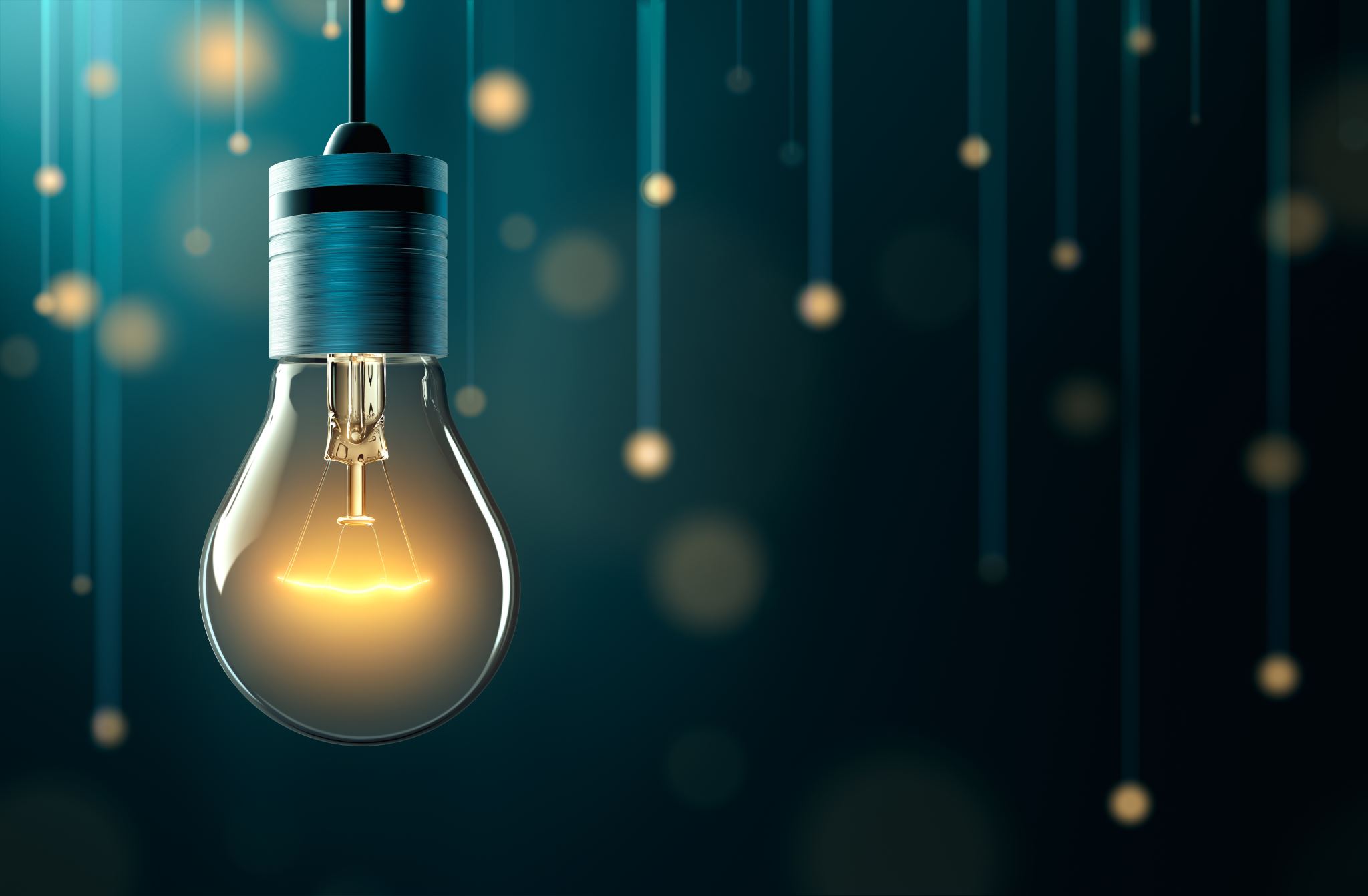 [Speaker Notes: READ: 
Thank you everyone for taking the time to attend this workshop today. I hope that parts of the presentation today inspired all of you to…
TURN ON YOUR SWITCH AND LET YOUR LIGHT SHINE!]